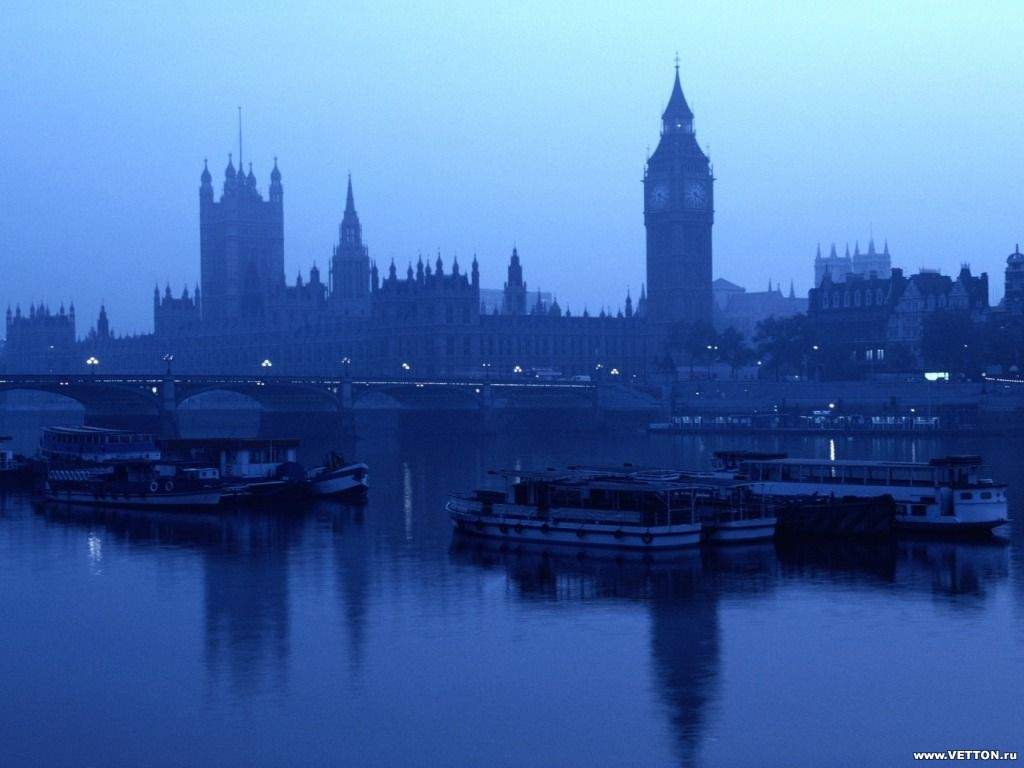 The best place in world!
London
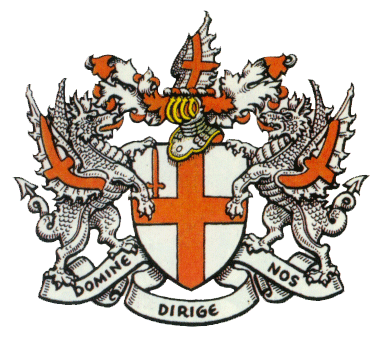 London is the British capital and 
one of the biggest cities in the world.
London is situated upon both banks of the 
River Thames, it is the largest city in Britain 
and one of the largest in the world.
Its population is about
 7 million people.
It consists of three parts: the City of London, the West End and the East End.
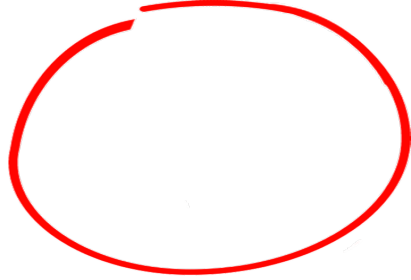 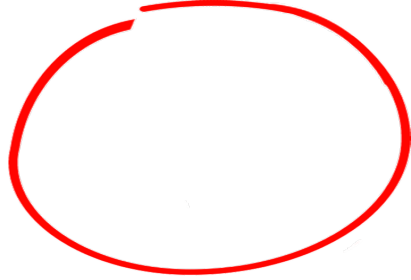 The West End
The best places of the West End
Buckingham Palace
Kensington Gardens
St.James's Park
Here are the historical places as well 
as the famous parks. 
Hyde Park with its Speaker's Corner is also here.
The Queen's Residence
The Queen's Residence was built in 
1870 for Samuel Barnard, a vice president 
of the Paper Company.
The 1700’s  
the Queen's Residence was a 
gift from Henry Ford.
Big Ben
He name Big Ben actually refers not to the clock-tower 
itself, but to the thirteen ton bell hung within. 
The bell was named after the first commissioner 
of works, Sir Benjamin Hall.
This bell came originally from the old Palace of Westminster,
it was given to the Dean of St. Paul's by William III.
Before returning to Westminster to hang in its 
present home, it was refashioned in Whitechapel in 1858.
The BBC first broadcast the chimes on the 
31st December 1923 - there is a microphone in the turret 
connected to Broadcasting House.
The East End
To the east the large area called the East End. 
This is London’s poorest part.
The very large riverside in the East End 
make London one of the three largest parts in the world.
Tower of London
Founded nearly a millennium ago and
 expanded upon over the centuries since, 
the Tower of London has protected the city
It has been the seat of British government
 and the living quarters of monarchs, 
the site of renown political intrigue, 
and the repository of the Crown Jewels.
Tower Bridge
Tower Bridge has stood over the River Thames 
in London since 1894 and is one of the finest bridges in the World.
The City of London
The City extends over an area of about 
2.6 square kilometres in the heart of London.
It is the financial centre of the UK with many banks,
offices and Stock Exchange. But the City 
is also a market for goods of almost every kind, 
from all parts of the world.
Museums and art galleries
 of London.
Tate Gallery
London is very rich in museums and art galleries. If you are fond of painting you'll go to the Tate Gallery.
A rich sugar manufacturer Henry Tate
 founded it in 1897.
There are about 300 oils and 
19000 watercolours and drawings.
The British Museum is the largest and richest of its kind in the world. The present building was built in 1852.
By law a copy of every book, periodical 
and newspaper, published in Britain
 must be presented in the British museum.
This collection is so vast that 
only a very small percentage of it is 
on show to the public.
The famous places in the London
Globe Theatre
The original Globe Theatre was built 
in 1599 by the playing company 
to which Shakespeare belonged.
Trafalgar Square
The Cathedral of Saint Paul
Statue on border 
the city of London
Piccadilly
Cleopatra's Needle
Queen Victoria Memorial
THE END
Project by Kate Shabalina. 10 - b